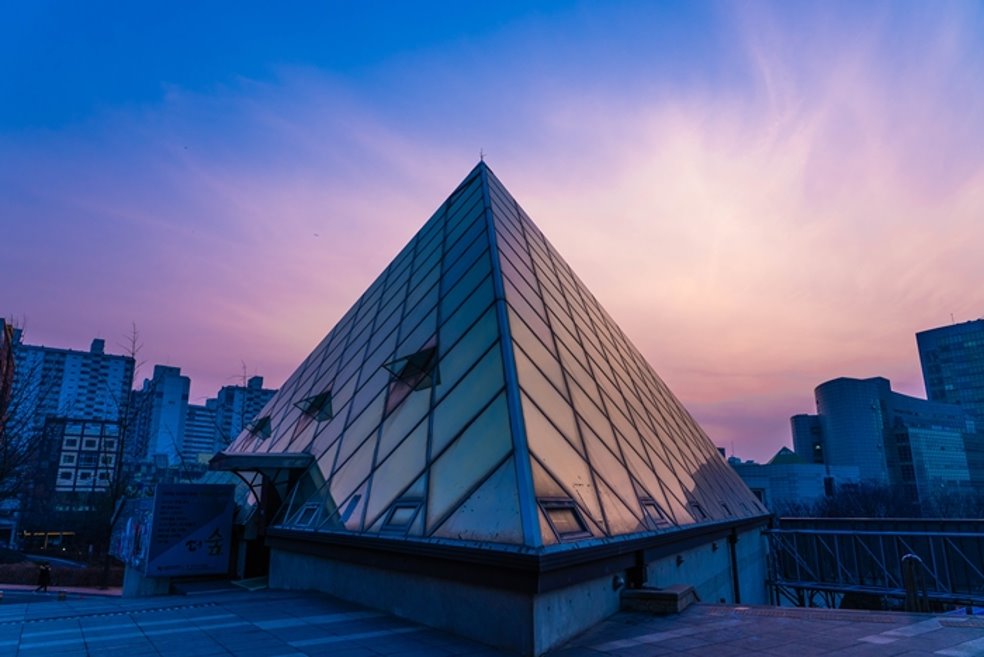 당신을 위한,
당신에 의한 학교
숭실대학교
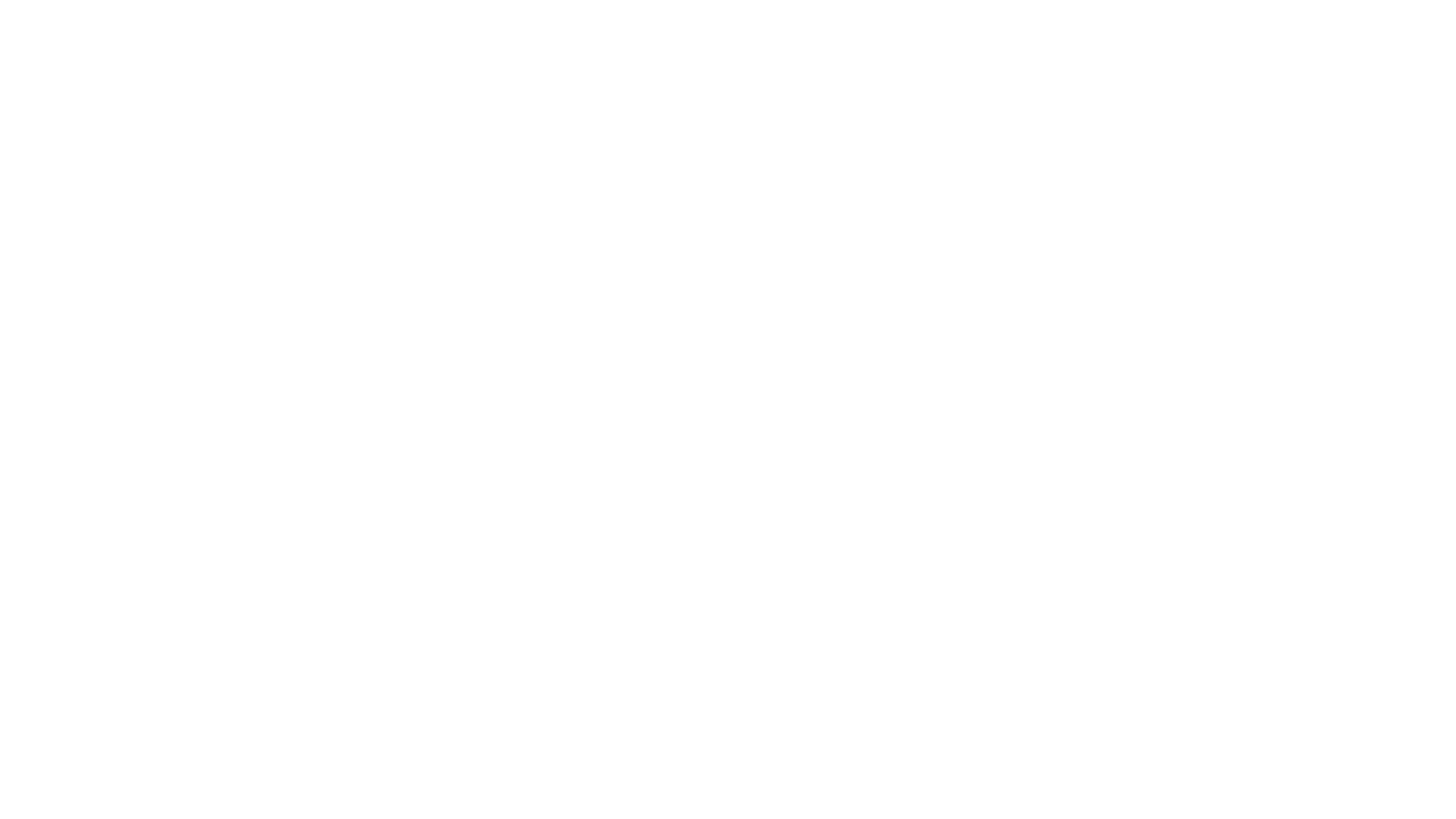 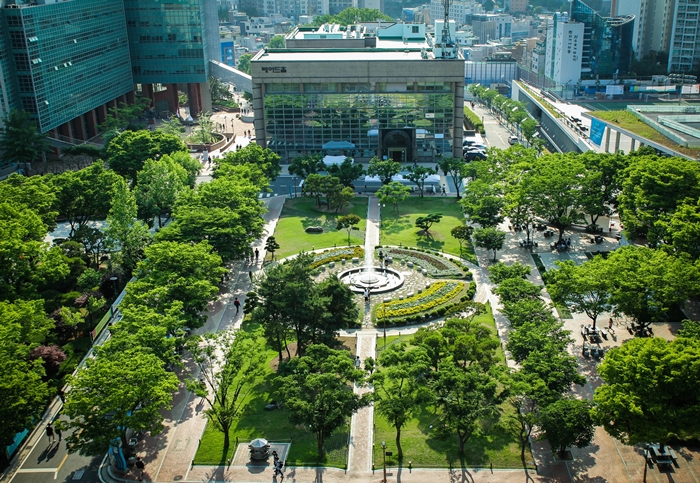 Soongsil.uni
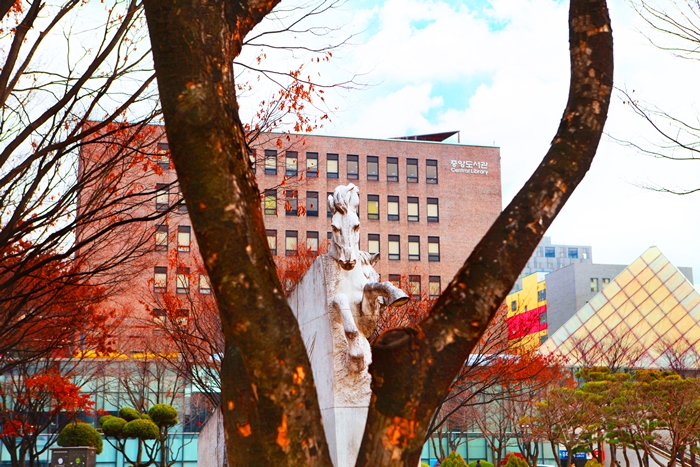 가고 싶은 대학교, 숭실대학교